E.A. TECHNIQUE (M) BERHAD
(I)   PROPOSED PRIVATE PLACEMENT
(II)  PROPOSED DEBT CAPITALISATION
(III) PROPOSED FREE WARRANTS ISSUE
25 SEPTEMBER 2019
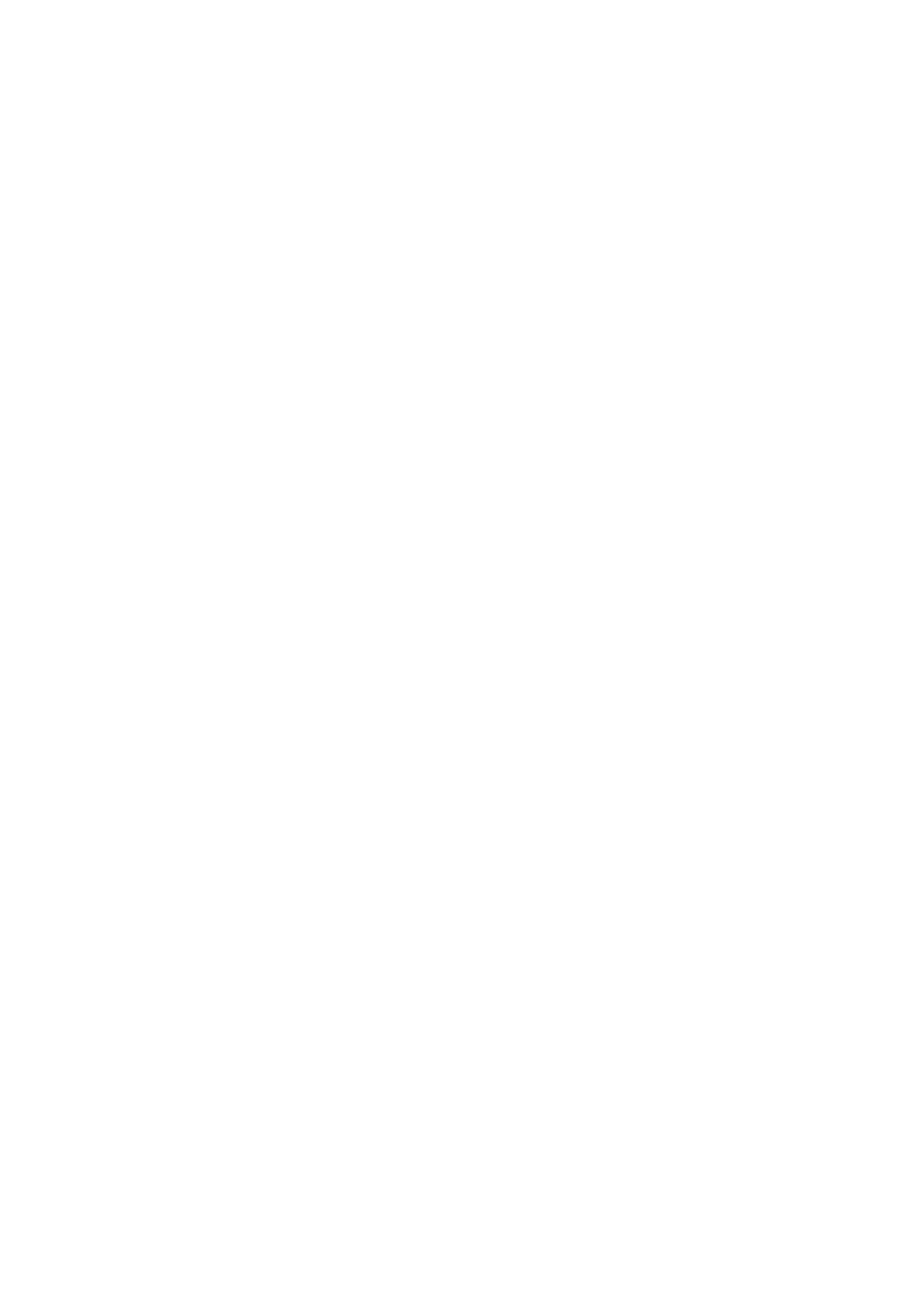 DETAILS OF THE PROPOSALS
Proposed Private Placement
3
Issuance of up to 106,355,800 new Shares (approximately 21.1% of total number of issued Shares) of which: 
Up to 19,148,900 Placement Shares to Dato’ Hak. 
Up to 25,531,900 Placement Shares to Sindora.
Up to 61,675,000 Placement Shares to independent third party investors.
Placement Shares may be implemented in one or more tranches prior to Proposed Free Warrants Issue.
Placement Arrangement
Dato’ Hak and Sindora
RM0.47.
Independent third party investors
To be determined later.
Issue Price
Dato’ Hak and Sindora
The issue price for the Settlement Share.
Net asset per Share of RM0.45 based on the audited FYE December 2018.
Premium of 6.7% to the VWAP of Shares up to including 1 July 2019, of approximately RM0.4403. 
Independent third party investors
To be determined and fixed by the board with a discount not more than 10.0% to the VWAP immediately preceding the price fixing date.
Basis and justification
Ranking
Placement Shares shall, upon allotment and issuance, rank equally in all respects with the then existing Shares.
Proposed Debt Capitalisation
4
Issuance of 121,622,400 new Shares.
RM0.47.
Number of issue and price
E.A. Technique shall pay debt owning to Sindora of RM57.2 mil as at 31 May 2019 for the following:
Advances for payments to vendors and creditors of the contract for the provision of EPICIC of an FSO facility, and normal operating expenses – RM52.5 mil.
Interest portion – RM4.7 mil.
As at 15 August 2019, the amount owing by the Company to Sindora was RM59.9 million (including interest 6.85% p.a). Remaining of RM2.7 million will be paid when the Company has sufficient funds in the future.
Amount owning to Sindora
NA per Share of RM0.45 based on the audited FYE December 2018.
Premium of 6.7% to the VWAP of Shares up to and including 1 July 2019, of approximately RM0.4403.
Basis and justification
Settlement Shares shall, upon allotment and issuance, rank equally in all respects with the then existing Shares.
Ranking
Condition Precedents being fulfilled or obtained within four months from 2 July 2019 or such later date that the parties may mutually agree:
Approval from Bursa Securities for the listing of and quotation for the Settlement Shares;
Approval from the non-interested shareholders at this EGM;
Written consent from lenders/financiers, if any;
Other necessary approvals/consents from the relevant authorities/parties, if any.
Conditions precedent of the Settlement Agreement
Proposed Free Warrants Issue
5
Issuance of up to 365,989,100 free Warrants on the basis of 1 Warrant for every 2 existing Shares held on the entitlement date to be determined later.
To be issued at no cost to the shareholders.
Basis
Exercise Price
To be determined by the Board after taking into consideration the following:
The historical trading price of the Shares.
VWAP of the Shares.
The prevailing market conditions.
The future working capital requirements of E.A. Technique.
Tenure
5 years commencing from and inclusive of the date of issue of free Warrants.
Ranking
Holders of the Warrants will not be entitled to any voting rights or participation in any form of distribution.
New Shares arising from the exercise of the Warrants shall, upon allotment and issuance, rank equally in all respects with the then existing Shares.
USE OF PROCEEDS
Use of Proceeds from the Proposed Private Placement
7
Note:
 
On 16 May 2019, the Company was awarded a five-year contract with five extension options of one year each by PETCO Trading Labuan Company Limited (“PETCO”) vide its letter of award dated 8 May 2019, to provide three units of 9,000 deadweight tonnage (“DWT”) size vessels for the provision of coastal vessel services on long-term time charter. The contract (excluding the optional periods) is worth approximately RM239.1 million. The duration of the contract is for a primary period of five years with five extension options of one year each. This contract is expected to commence as follows: (a) vessels 1 and 2: December 2020; and (b) vessel 3: January 2021. The contract is expected to expire in January 2026 for the primary period or in January 2031 if all of the extension options have had been fully exercised.

The total construction cost of the said vessels is approximately RM198.0 million. The remaining cost for the construction of the vessels will be funded via internally generated funds and/or bank borrowings, the proportion of which will be determined later.
RATIONALE AND JUSTIFICATION FOR THE PROPOSALS
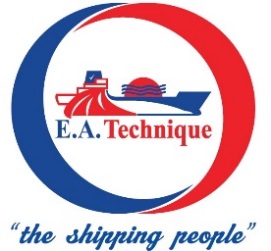 Rationale and Benefits of the Proposals
9
To finance the construction of three units tanks.
To raise fund expeditiously and cost effectively as compared to other fund-raising exercises.
Without incurring interest costs as compared to funding via bank borrowings.
To strengthen the financial position and capital base.
To comply with the public shareholding spread.
Dato’ Hak and Sindora demonstrate their commitment.
Proposed Private Placement
Proposed Debt Capitalisation
To reduce debt and interest costs whilst preserving the Group’s cash reserves. Gross interest savings of approximately RM3.6 mill p.a (interest rate 6.85% p.a).
To strengthen the Company’s equity base, NA, and gearing ratio.
To preserve cash for other purposes such as working capital requirements.
To avoid dilution in Sindora’s shareholdings and the Company is able to continue to tap on its resources.
Proposed Free Warrants
To reward shareholders for their support and enable them to participate in the convertible securities without cost.
To provide shareholders with an opportunity to further increase their equity participation. 
A “sweetener” to potential investors to encourage them to participate in the Proposed Private Placement.
To strengthen the Company’s financial position, capital base and provide funds for working capital requirements when exercised, without incurring costs as compared to bank borrowings.
EFFECTS OF THE PROPOSALS
Effects of the Proposals
11
Issue share capital
For illustrative purposes only, the pro forma effects of the Proposals on the issued share capital of the Company are as follows:
Notes:
 
Based on the issue price per Placement Share to Dato’ Hak and Sindora of RM0.47, and Indicative Issue Price of RM0.47.

Based on the illustrative exercise price of RM0.55 per Warrant.
Effects of the Proposals
12
NA per Share and Gearing
For illustrative purposes, the pro forma effects of the Proposals on the consolidated NA and gearing, and NA per Share as at 31 December 2018 are as follows:
Effects of the Proposals
13
Substantial Shareholders’ Shareholdings
For illustrative purposes, the pro forma effects of the Proposals on the substantial shareholders’ shareholdings are as follows:
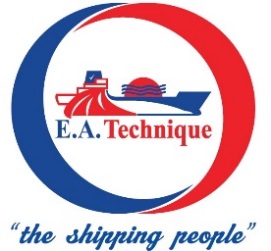 Effects of the Proposals
14
Earnings and EPS
Not expected to have any material effect on the earnings of the Group for the financial year ending 31 December 2019. 
EPS for the financial year ending 31 December 2019 is expected to be diluted as a result of the increase in the number of Shares in issue upon issuance of the Placement Shares. 
Nonetheless, it is expected to contribute positively to the future earnings of the Group when the benefits of the use of proceeds are realised.
Proposed Private Placement
Proposed Debt Capitalisation
Expected to result in gross interest savings of approximately RM3.6 million per annum as the debt pursuant to the Proposed Debt Capitalisation bears an interest rate of 6.85% per annum. 
EPS for the financial year ending 31 December 2019 is expected to be diluted as a result of the increase in the number of Shares in issue upon issuance of the Settlement Shares.
Proposed Free Warrants
Not expected to have any material effect on the earnings of the Group for the financial year ending 31 December 2019. 
Assuming that the earnings of the Group remain unchanged, the EPS of the Group will be proportionately diluted as a result of the increase in the number of Shares in issue as and when the Warrants are exercised. 
Nonetheless, it is expected to contribute positively to the future earnings of the Group when the benefits of the use of proceeds from the exercise of Warrants are realised.
CONDITIONALITY AND TENTATIVE TIMELINE
Conditionality and tentative timeline
16
Conditionality
The Proposed Private Placement, the Proposed Debt Capitalisation and the Proposed Free Warrants Issue are not inter-conditional upon each other. 

The Proposed Private Placement to Dato’ Hak, the Proposed Private Placement to Sindora and the Proposed Private Placement of the Remaining Placement Shares are not conditional upon each other.
Implementation
The Proposed Private Placement to Dato’ Hak and Sindora, initially, without the placement of the Remaining Placement Shares, may result in the pro forma public shareholding spread decreasing to 23.1% (computed based on available shareholding information as at LPD). In order to comply with the public shareholding spread requirement, the Company will allocate such number of the Placement Shares to Dato’ Hak, Sindora and third party investors, at each tranche, based on a ratio which enables the Company to meet the public shareholding spread requirement. In view of that, the Proposed Private Placement of the Placement Shares to Dato’ Hak and Sindora may also be implemented in one of more tranches, together with the timing of the tranches of the Proposed Private Placement of the Remaining Placement Shares. 

To illustrate, if the Company is able to place 13,950,000 Placement Shares to independent third party investors, it will only then be able to fully implement the Proposed Private Placement of the Placement Shares to Dato’ Hak and Sindora of 19,148,900 and 25,531,900 Placement Shares, respectively. The pro forma public shareholding spread as at the LPD, pursuant to this illustration, is 25.0%.

For the avoidance of doubt, the Proposed Debt Capitalisation will only be implemented upon completion of the Proposed Private Placement of 61,675,000 Placement Shares to independent third party investors.

Further, as the issuance of the Settlement Shares upfront, may result in the pro forma public shareholding spread decreasing to 20.3% (computed based on available shareholding information as at LPD), the Company will only complete the Proposed Debt Capitalisation following the completion of the Proposed Private Placement of 61,675,000 Placement Shares to independent third party investors. The pro forma public shareholding spread as at the LPD following the completion of the Proposed Private Placement and the Proposed Debt Capitalisation will be 25.7%.
Conditionality and tentative timeline
17
Tentative timeline
The Proposed Free Warrants Issue will be expected to be implemented after the completion of the Proposed Private Placement and the Proposed Debt Capitalisation. 

The tentative timeline for the Proposals is as follows:
25 September 2019
Mid February 2020
January 2020
November 2019
EGM
Listing of and quotation for the Placement Shares

Listing of and quotation for the Settlement Shares
Announcement of the entitlement date for the Proposed Free Warrants Issue
Listing of and quotation for the Warrants
THANK YOU